自我介绍 竞聘模板
点击输入您的简要内容，点击输入您的简要内容。点击输入您的简要内容，点击输入您的简要内容。点击输入您的简要内容，点击输入您的简要内容。点击输入您的简要内容，点击输入您的简要内容。
作者：PPT汇
目录
CONTENTS
01   个人信息概述
02   爱好特长介绍
03   参与项目展示
04   过往经验总结
01   个人信息概述
点击输入您的标题
输入标题
输入标题
输入标题
点击输入您的具体内容，点击输入您的具体内容。点击输入您的具体内容。点击输入您的具体内容，点击输入您的具体内容。点击输入您的具体内容。
点击输入您的标题
点击输入您的具体内容，点击输入您的具体内容。点击输入您的具体内容，点击输入您的具体内容。点击输入您的具体内容，点击输入您的具体内容。点击输入您的具体内容，点击输入您的具体内容。
自我评价
点击输入您的具体内容，点击输入您的具体内容。点击输入您的具体内容，点击输入您的具体内容。点击输入您的具体内容，点击输入您的具体内容。点击输入您的具体内容，点击输入您的具体内容。点击输入您的具体内容，点击输入您的具体内容。
点击输入您的标题
输入标题
输入标题
输入标题
输入标题
点击输入您的具体内容，点击输入您的具体内容。点击输入您的具体内容，点击输入您的具体内容。点击输入您的具体内容，点击输入您的具体内容。点击输入您的具体内容，点击输入您的具体内容具体内容。
点击输入您的具体内容，点击输入您的具体内容。点击输入您的具体内容，点击输入您的具体内容。点击输入您的具体内容，点击输入您的具体内容。点击输入您的具体内容，点击输入您的具体内容具体内容。
点击输入您的具体内容，点击输入您的具体内容。点击输入您的具体内容，点击输入您的具体内容。点击输入您的具体内容，点击输入您的具体内容。点击输入您的具体内容，点击输入您的具体内容具体内容。
点击输入您的具体内容，点击输入您的具体内容。点击输入您的具体内容，点击输入您的具体内容。点击输入您的具体内容，点击输入您的具体内容。点击输入您的具体内容，点击输入您的具体内容具体内容。
点击输入您的标题
2019
输入您的标题
输入您的标题
输入您的标题
点击输入您的具体内容，点击输入您的具体内容。点击输入您的具体内容，点击输入您的具体内容。点击输入您的具体内容，点击输入您的具体内容。点击输入您的具体内容，点击输入您的具体内容。
点击输入您的具体内容，点击输入您的具体内容。点击输入您的具体内容，点击输入您的具体内容。点击输入您的具体内容，点击输入您的具体内容。点击输入您的具体内容，点击输入您的具体内容。
点击输入您的具体内容，点击输入您的具体内容。点击输入您的具体内容，点击输入您的具体内容。点击输入您的具体内容，点击输入您的具体内容。点击输入您的具体内容，点击输入您的具体内容。
2015
02   爱好特长介绍
点击输入您的标题
点击输入您的标题
点击输入您的标题
点击输入您的标题
点击输入您的标题
点击输入您的具体内容，点击输入您的具体内容。点击输入您的具体内容。
点击输入您的具体内容，点击输入您的具体内容。点击输入您的具体内容。
点击输入您的具体内容，点击输入您的具体内容。点击输入您的具体内容。
点击输入您的具体内容，点击输入您的具体内容。点击输入您的具体内容。
91%
80%
51%
28%
点击输入您的标题
点击输入您的标题
点击输入您的标题
点击输入您的标题
点击输入您的标题
点击输入您的具体内容，点击输入您的具体内容。点击输入您的具体内容。
点击输入您的具体内容，点击输入您的具体内容。点击输入您的具体内容。
点击输入您的具体内容，点击输入您的具体内容。点击输入您的具体内容。
点击输入您的具体内容，点击输入您的具体内容。点击输入您的具体内容。
78%
58%
98%
68%
03   参与项目展示
点击输入您的标题
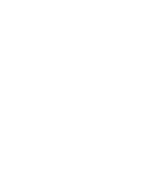 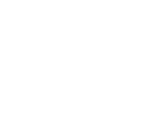 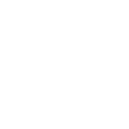 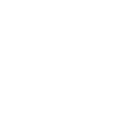 点击输入标题
点击输入标题
点击输入标题
点击输入标题
点击输入您的具体内容，点击输入您的具体内容。点击输入您的具体内容。点击输入您的具体内容。
点击输入您的具体内容，点击输入您的具体内容。点击输入您的具体内容。点击输入您的具体内容。
点击输入您的具体内容，点击输入您的具体内容。点击输入您的具体内容。点击输入您的具体内容。
点击输入您的具体内容，点击输入您的具体内容。点击输入您的具体内容。点击输入您的具体内容。
点击输入您的标题
点击输入您的具体内容，点击输入您的具体内容。点击输入您的具体内容，点击输入您的具体内容。点击输入您的具体内容。点击输入您的具体内容，点击输入您的具体内容。点击输入您的具体内容，点击输入您的具体内容。点击输入您的具体内容
输入您的标题输入您的标题
标题标题
点击输入您的具体内容，点击输入您的具体内容。点击输入您的具体内容，点击输入您的具体内容。点击输入您的具体内容

点击输入您的具体内容，点击输入您的具体内容。点击输入您的具体内容。
04   过往经验总结
点击输入您的标题
点击输入您的标题
点击输入您的具体内容，点击输入您的具体内容。点击输入您的具体内容。点击输入您的具体内容，点击输入您的具体内容。点击输入您的具体内容。点击输入您的具体内容，点击输入您的具体内容。点击输入您的具体内容。点击输入您的具体内容，点击输入您的具体内容。点击输入您的具体内容。点击输入您的具体内容，点击输入您的具体内容。点击输入您的具体内容。
点击输入您的具体内容，点击输入您的具体内容。点击输入您的具体内容。点击输入您的具体内容，点击输入您的具体内容。点击输入您的具体内容。点击输入您的具体内容，点击输入您的具体内容。点击输入您的具体内容。
感谢观看与聆听
点击输入您的简要内容，点击输入您的简要内容。点击输入您的简要内容，点击输入您的简要内容。点击输入您的简要内容，点击输入您的简要内容。点击输入您的简要内容，点击输入您的简要内容。
作者：PPT汇
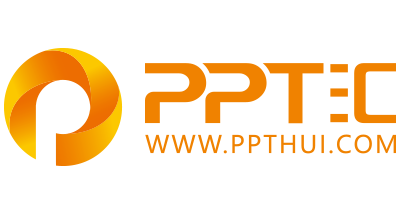 上万精品PPT模板全部免费下载
PPT汇    www.ppthui.com
PPT模板下载：www.ppthui.com/muban/            行业PPT模板：www.ppthui.com/hangye/
工作PPT模板：www.ppthui.com/gongzuo/         节日PPT模板：www.ppthui.com/jieri/
PPT背景图片： www.ppthui.com/beijing/            PPT课件模板：www.ppthui.com/kejian/
[Speaker Notes: 模板来自于 https://www.ppthui.com    【PPT汇】]